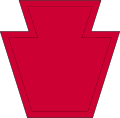 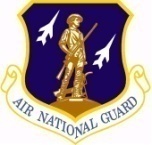 CURRENT UNIT MOBILIZATIONS & TOTAL DEPLOYMENTS
PAANG Total As of 13 NOV 13
Total MOB’ed PAARNG (at HS or MOB/DEMOB site)                    0
Total PAARNG Deployed           9
Total PANG Deployed            141
As of 19 NOV 13
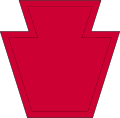 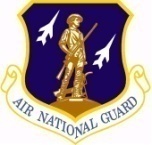 FUTURE UNIT MOBILIZATIONS
A: Afghanistan
K: Kuwait
As of 19 NOV 13
Pennsylvania Veterans’ Trust Fund
Monthly Report
Revenue data for HV License plate  and $3.00 Check Off donations are supplied by PENNDOT.                    DMVA revenue has not been recognized yet.
Emergency Assistance Funding released from Budgetary Reserve Status.  We have expended a total of $65,944.008 as of 29 Oct 2013.  OA is attempting to credit the VTF for EA expenditures.
As of 13 NOV 13
Veteran Service Officer Grant Program
(Act 66, of 2007)
VSO Compensation Report 1st Qtr, 2013
We are currently completing review of Veteran Service Officer Grant Program applications for FY 14-15.  All Service Organizations have successfully submitted their applications and the initial review has been completed.  Service Organizations are being contacted to schedule oral presentations with a view toward completing orals NLT 15 Dec 2013.
3rd Quarter VSO Grant payments to eligible organizations are on track to be released on schedule.
VSO Compensation reports are as of the 15th of every month and are due to ODAG-VA PM NLT the 20th of every month.  First Quarter data is compiled as of 23 Sep 2013.  October data will not be available until after 20 NOV 2013
Outreach Engagements
1-15 November 2013
Highlights:  

On 4 Nov the Outreach Team supported a Veteran Appreciation Breakfast with Rep Lynda Culver.

On 8 Nov the Outreach Team supported a Veteran Appreciation event at Rep Becky Corbin’s Offices

On 9 Nov the Outreach Team supported a Veteran Appreciation Breakfast with Rep Karen Boback

On 11 Nov the Outreach Team supported Veteran Day Activities in support of Gov Corbett in State College, PA

On 13 Nov the Outreach Team supported the Federal Benefit Fair at FTIG

On 15 Nov the Outreach Team supported Senator Rich Alloway at a Veteran Outreach event in Gettysburg, PA

NOTE:  County Directors of Veterans Affairs for each county participated in these events.
DMVA Legislative Affairs
Current Legislative Priorities:

Amputee and Paralyzed Veteran Pension - SB 1129 Senate VA&EP 21OCT13
Educational Assistance Program (EAP) – SB 1115 Senate Final passage 18 NOV13 –  19 NOV13, House VA&EP
Military Physician Incentive Program - SB 403 Senate Final passage 18NOV13 – 19NOV13, House VA&EP
Military Family Relief Assistance – SB 923  re-reported Sen. Approps. 18NOV13., Second Consideration 19NOV13.

Proposed Legislative Priorities

Motorcycle License Plate – SB 1146 Senate VA&EP 12NOV13
Volunteer Behavioral Health – SB 81 Senate final passage 23OCT13/House Professional Licensure 29OCT13/HB 43 House final passage 25JUN13/Senate Consumer Protection Prof. Licensure Comm. 19JUL13
Sell/Convey - Hunt/Pine Grove Armories
Youth Challenge Program
As of 21 NOV 13
DMVA Legislative Affairs


Current Legislation of Interest


Education/PA Residency to Military/Veterans – Rep. Barrar HB 472 (Sen. Ed)

Priority Registration for Current Military Service Personnel and Veterans – HB 1164/Rep. Murt (Sen. Ed)

Developing Opportunities in Veterans’ Education – DOVE Program – SB 1004/Sen. Baker (Sen. Ed)

Providing for Transfer & Articulation Oversight Committee – SB 232/Sen. Dinniman (Sen. Ed)

Local Earned Income Tax for Active Duty Pay – SB 803/Sen. Baker (Sen. Approps.) and HB 481/Rep. Kauffman (House Finance)

Veterans Lottery Game – HB 1205/Rep Barrar (House VA&EP 21 OCT 13 /laid on table)
As of 21 NOV 13
Veterans’ Homes Occupancy
Total State Veterans’ Homes Occupancy:  89%
Total State Veterans’ Homes Non-Veteran Census Percentage:  10%
State Veterans’ Homes Nursing Care (NC) / Dementia (DEM)                Occupancy:  93%
State Veterans’ Homes Personal Care (PC) / Domiciliary (DOM)  Occupancy:  76%
Source of National Data:  Department of Veterans Affairs’ nation-wide census report for State Veterans’ Homes.
As of 11/30/2013
Current Licensure Status
Note:  Each DMVA State Veterans’ Home is currently licensed by the PA Department of Health and certified by the U.S. Department of Veterans Affairs.   GMVC does not have a Personal Care program  and is not licensed by the PA Department of Public Welfare.
As of 11/30/2013
Veterans’ Emergency Assistance
Veterans Emergency Assistance Program
Rooted in Title 51, Chapter 85 of the Pennsylvania Consolidated Statutes

Purpose

“… to provide temporary financial assistance to eligible veterans, their unmarried surviving spouses and surviving dependents when they face a financial emergency and need assistance to provide themselves with the necessities of life.”
> community > commonwealth
> country
Veterans’ Emergency Assistance
Veterans Emergency Assistance Program
Eligible Veteran (if veteran is the applicant):

 Must have served during a period of war or armed conflict.

Must have been discharged under Honorable conditions

Must be a resident of Pennsylvania

Must not be on public assistance (per the County Assistance Office)

Must show financial need (cost of necessities of life greater than income)

Must show either a sudden/unexpected loss of income OR a catastrophic loss within 180 days of DMVA receiving a complete application
> community > commonwealth
> country
Veterans Emergency Assistance Program
Family Size Allowances - 
- Set by SVC up to a maximum established by the Welfare Code; currently at maximum
> community > commonwealth
> country
Veterans Emergency Assistance Program
Statistics SFY 2012/13:

     Approved: 60% of applications received
	
     Average total household benefit for one year (over 3 months): $809.26

Typical examples of Emergency Assistance claimants:
	 
     Single Unemployed Vet, Blair County: $205/mo. x 3 mo. = $615

     Surviving spouse of recently deceased veteran w/ 2 children, 
     Dauphin County: $403/mo. x 3 mo. = $1209
> community > commonwealth
> country
Veterans Emergency Assistance Program
Statistics SFY 2012/13:

      Denied: 40% of applications received

      Reason most applications are denied: no income lost within 180 days, 
      or the loss wasn’t sudden or unexpected

Typical examples of Emergency Assistance denials:

     Older widow of veteran (deceased more than 180 days previous) on fixed
     income, bills pile up after death of veteran, but no income has been lost.

      Veteran loses job, goes on unemployment, income reduced by 30%, but 
      expenses for the necessities of life do not take into account car 
      payments, insurance, childrens’ tuition, child care, telephone, etc.
> community > commonwealth
> country
Emergency Assistance$200,000
Lapse $0

Projected Expenditures $132,887

Expended $67,113
88 claimants on the program
251 Claimants
305 Claimants
366Claimants Projected
As of 13 NOV 2013
Blind Pension$222,000
Lapse $23,100

Projected Expenditure
$198,900

Expended $108,150
115 Veterans
116 Veterans
123 Veterans    Projected
As of  13 NOV 2013
As of  14 NOV 2013
Educational Gratuity$101,000
90 Claimants
94 Claimants
101 Claimants
Projected
115 Claimants  
on the program
Lapse $0

Projected Expenditure $101,000

Expended $40,500
As of  13 NOV 2013
Disabled Veterans’ 
RETX Program
As of 12 NOV 2013
Disabled Veterans RETX Program
*187 New Applications Received since September
1 Application denied for eligibility and financial need
As of 12 Nov 2013
Persian Gulf 
Veterans’ Benefit Program
Total Applications:  			10,317

Payments Sent:  			8,076

Total Payments:  			$3,438,737.50  

Average Payment:  			$425.80

Average Processing Time:  		4.45 days
As of 7 Nov 13
Military Family Relief Assistance Program (MFRAP)
As of 7 Nov 13
Act 66 Recoveries FY 13-14
As of 14 Nov 13
County Offices and DMVA Recoveries
As of 14 Nov 13